Alcohol Misuse in New MexicoPrevalence of Heavy Drinking and Alcohol Liver Disease
Tim Werwath, Coop Consulting, Inc.
Overview
Alcohol consumption is high in the United States, but far below other countries such as Australia and France.
Many countries with higher consumption have a lower prevalence of alcohol use disorder.

14.8 million Americans 18 and older have an alcohol use disorder (6.1%)

155,000 New Mexicans 18 and older have an alcohol use disorder (7.4%)

Sources: World Health Organization; 2015-2016 National Survey of Drug Use and Health
Definitions
Alcohol use disorder (AUD) is characterized by:





Patterns of drinking at high risk for developing an AUD:

Binge drinking – Drinking that brings BAC to levels above 0.08 - typically 5 or more drinks for men, 4 or more drink for women

Heavy drinking – Drinking more than 3 drinks on a single day or 7 drinks per week for women, 4 drinks on a single day or 14 drinks per week for men

    Source: National Institute on Alcohol Abuse and Alcoholism
Risk Factors for Heavy Drinking
Men have higher rates than women (6.3% vs. 5.5%)

Rates are highest among those 18-24 (6.7%)
Steadily decline with age and dramatically decline after age 64

People who are married have lower rates 
5.4% vs. 7.3% for those never married and 5.7% for those divorced

Source: Center for Disease Control and Prevention, 2016 Behavioral Risk Factor Surveillance System
Risk Factors for Heavy Drinking
People who are employed have higher rates 
7.0% vs. 5.6% for those unemployed and 3.3% for those unable to work

Rates are highest among those making $75,000 or more
Steadily decline with lower levels of income

People with a college degree have higher rates 
6.1% vs. 4.9% for those without a high school degree

Source: Center for Disease Control and Prevention, 2016 Behavioral Risk Factor Surveillance System
Risk Factors for Heavy Drinking
Family history of alcoholism – especially if paired with childhood family violence and parental antisocial behavior

Anxiety and/or depression – especially among those with a coping style of avoidance rather than confrontation

Explicit attitudes towards alcohol (i.e., “drinking to blow off steam”)
Prevalence of Heavy Drinking in NM
Rates of heavy drinking rose in the early 2000s but then declined and have been relatively constant since 2005

Rates are higher in New Mexico among:

Individuals 25-44 (compared to 18-24 nationally)
American Indian and Hispanic males
Black and White females
Prevalence of heavy drinking among adults 18 and older in New Mexico by age, race/ethnicity, and gender, 2014-2016

Source: New Mexico Department of Health, Epidemiology and Response Division
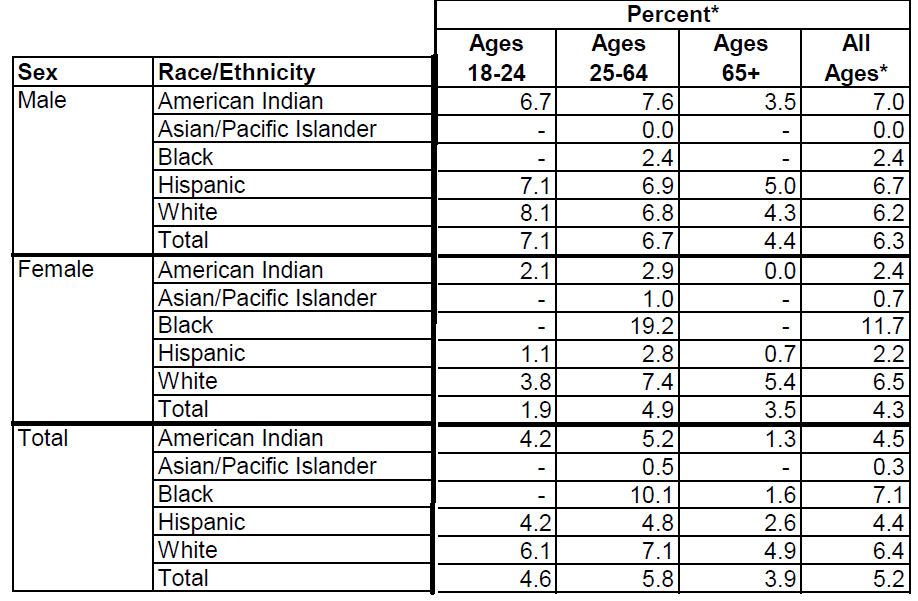 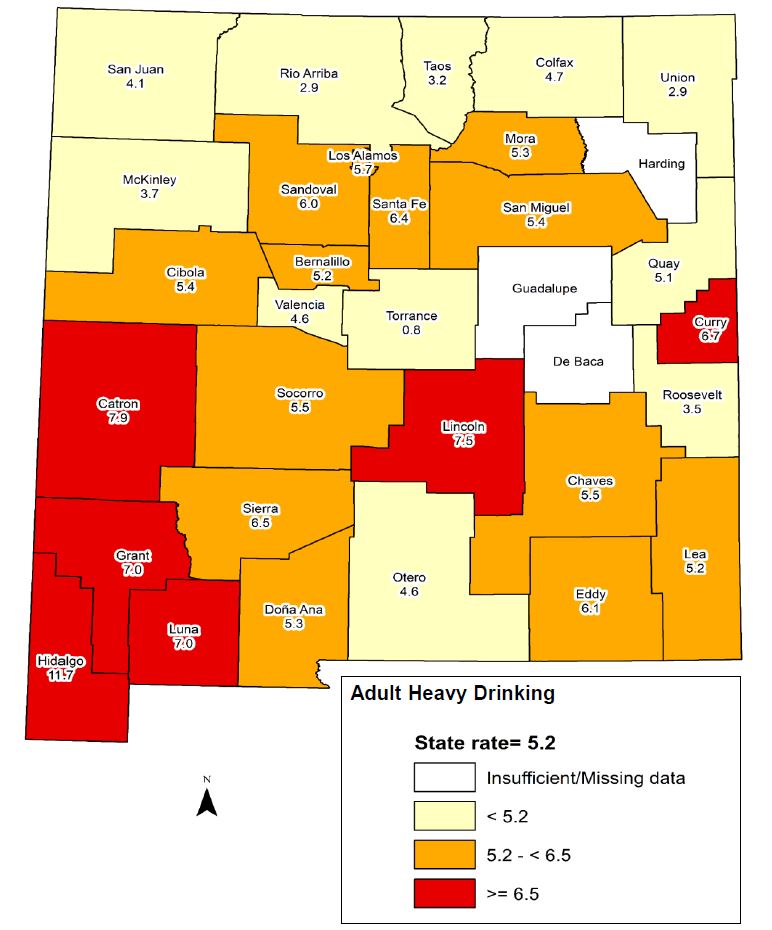 Prevalence of heavy drinking among adults 18 and older in New Mexico by county, 2014-2016

Source: New Mexico Department of Health, Epidemiology and Response Division
Consequences of Heavy Drinking
The leading cause of death from excessive alcohol use is alcoholic liver disease

The greater the amount and longer the duration of heavy drinking, the more likely the disease will develop

On average, having six or more drinks per day will lead to cirrhosis of the liver in 10 years for men and 5 years for women1

The amount of alcohol that leads to liver damage is extremely variable from person to person
1American College of Gastroenterology, Alcoholic Liver Disease: A Consumer Health Guide
Alcoholic Liver Disease (ALD)
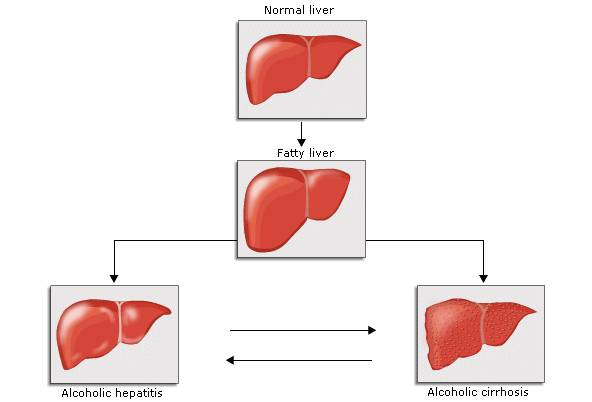 Fat accumulation in liver cells from the metabolism of alcohol
The replacement of normal liver tissue by scar tissue due to repeated injury
Inflammation of the liver, a reaction to fatty deposits in liver cells
Risk Factors for ALD
Women are at a greater risk for ALD at lower quantities of alcohol than men, even accounting for body size

Genetic factors influencing the production of liver enzymes involved in metabolism

Drinking outside of meal times increases the risk of ALD by nearly three times

Source: Mayo Clinic, Pathogenesis, Diagnosis, and Treatment of Alcoholic Liver Disease
Diagnosis of ALD
In the early stages, ALD exhibits subtle and often no abnormal physical findings

Symptoms of advanced ALD include yellowing of the skin and eyes (jaundice), altered consciousness, and increased belly size due to fluid accumulation

The progression of ALD to liver cirrhosis is mostly irreversible - liver transplantation is the only definitive treatment option

Source: Mayo Clinic, Pathogenesis, Diagnosis, and Treatment of Alcoholic Liver Disease
Deaths from ALD are Increasing
Nationwide, ALD is the 12th leading cause of death (37,890 deaths in 2013)

The death rate from ALD increased by 18.6% between 2000 and 2013

Rates increased the most for white males (19%) and females (50%), and individuals aged 25-34 (55%)

Source: Yoon, Y. H., C. M. Chen, and H. Y. Yi. "Liver cirrhosis mortality in the United States: National, State, and Regional Trends, 2000-2013." NIAAA Surveillance Report #105, 2016
Deaths from ALD are Increasing
All Alcohol-Related Deaths Per 100,000 Population, New Mexico and the United States
Source: New Mexico Department of Health, Epidemiology and Response Division
Deaths from ALD are Increasing
Alcohol-Related Deaths Per 100,000 Population, New Mexico, by Type
Source: New Mexico Department of Health, Epidemiology and Response Division
Prevalence of ALD death in New Mexico
ALD accounts for about a quarter of all alcohol-related causes of death in New Mexico

Rates of ALD death are nearly twice as high among men compared to women (25.5 per 100,000 compared to 13.3)

Rates of ALD death are highest among Native American and Hispanic males, and Native American females
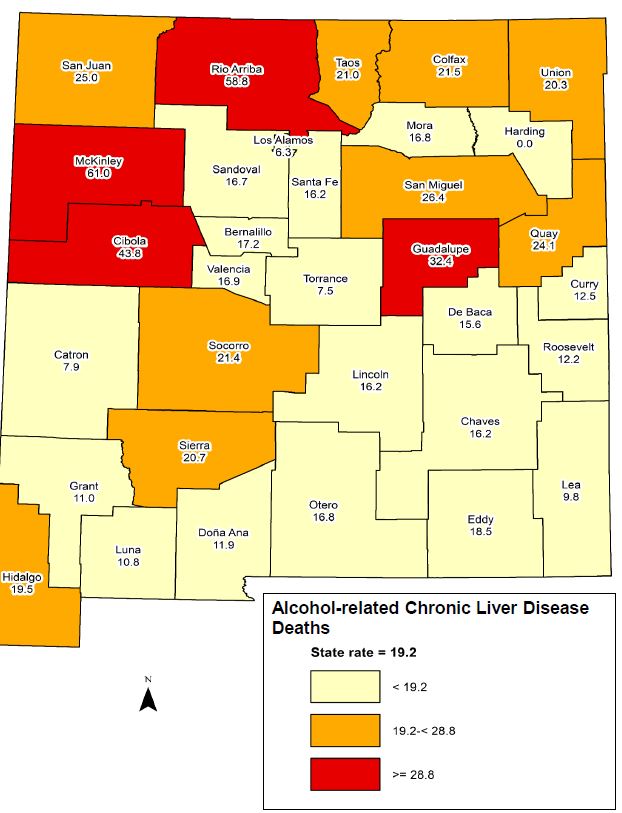 Prevalence of alcohol-related chronic liver disease deaths in New Mexico by county, 2012-2016

Source: New Mexico Department of Health, Epidemiology and Response Division
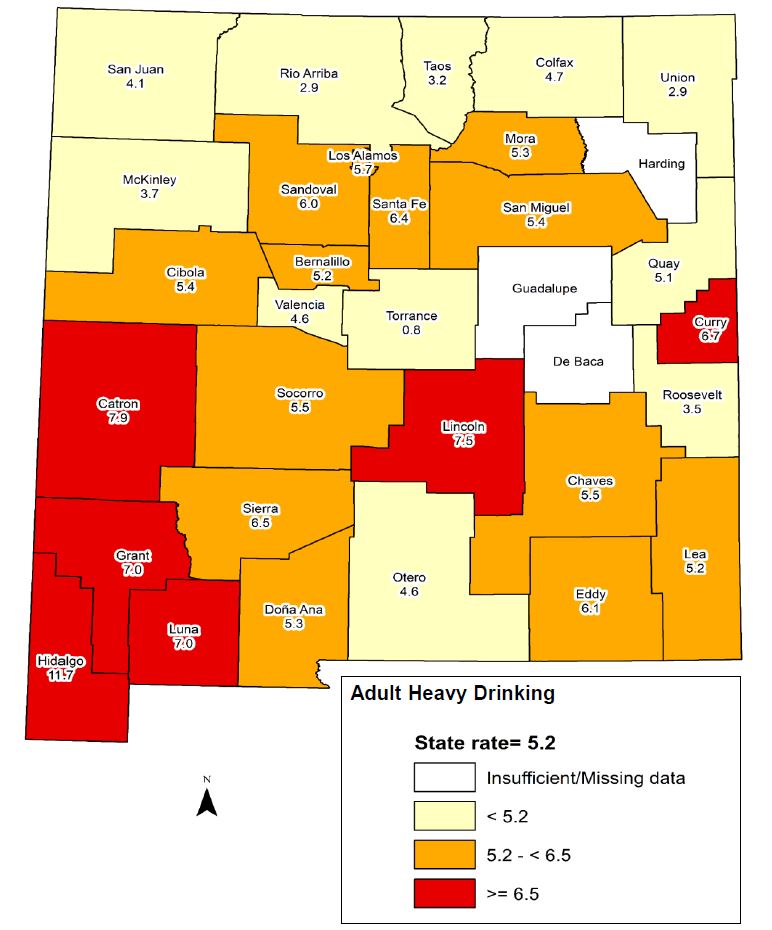 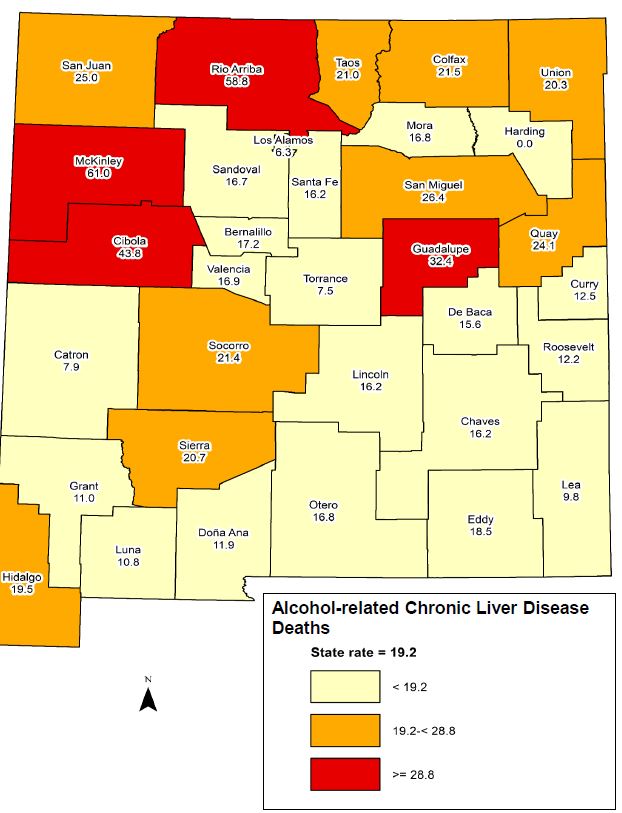 Thank you!
Tim Werwath
Coop Consulting, Inc.
coopconsulting.nm@gmail.com